Does This Lightcurve Have a Planet?
Examples
Two Main Questions
Is it anomalous? (i.e. does it deviate from a point lens?)
If yes, is that anomaly due to a planet?
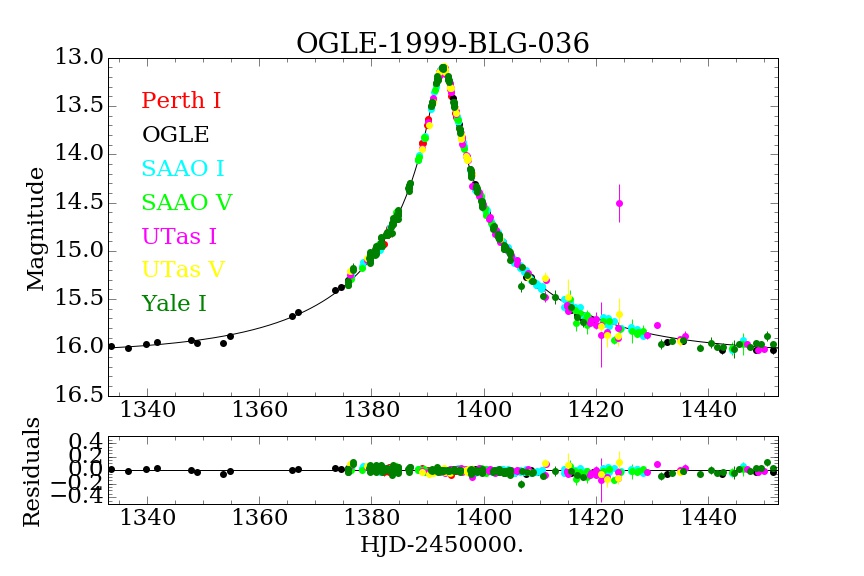 [Speaker Notes: OGLE-1999-BLG-036: Event is dominated a smooth, symmetric curve due to the star. There is one outlier at 1425 but nearby data do NOT support the hypothesis that it is a real perturbation  This is a point lens event with one bad data point.]
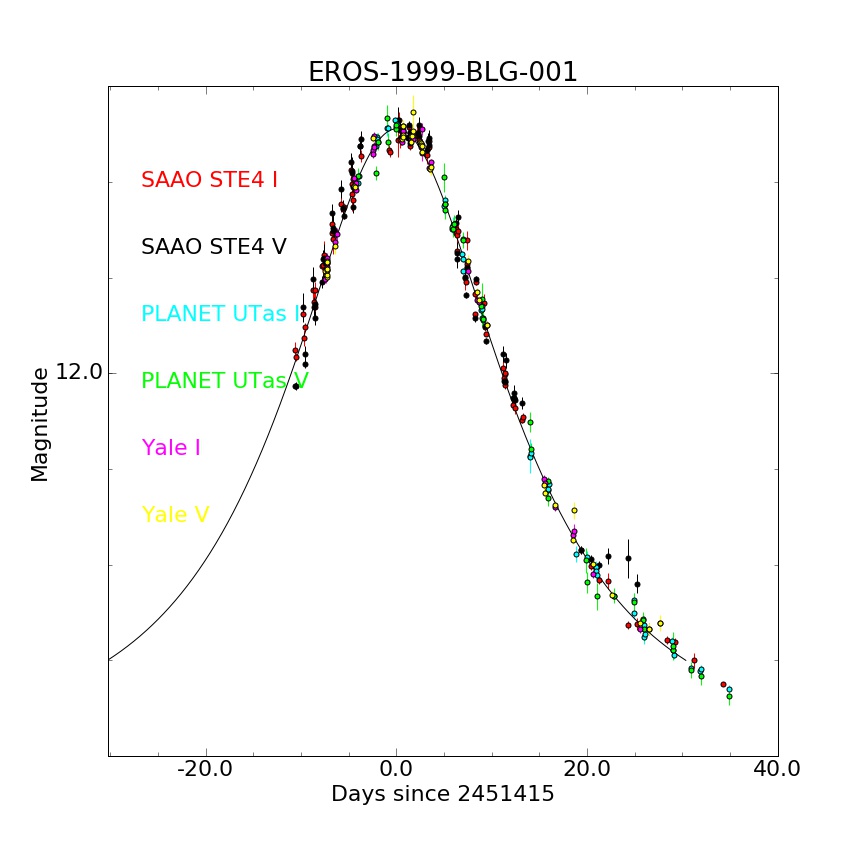 [Speaker Notes: EROS-1999-BLG-001: Dominated by a symmetric, point lens signal. There is a cluster of outliers at 2451415+22. Are they a planetary perturbation? No. The outliers are not coherent. Data from different sites contradict each other  This is a point lens with some bad data.]
OGLE-2007-BLG-368
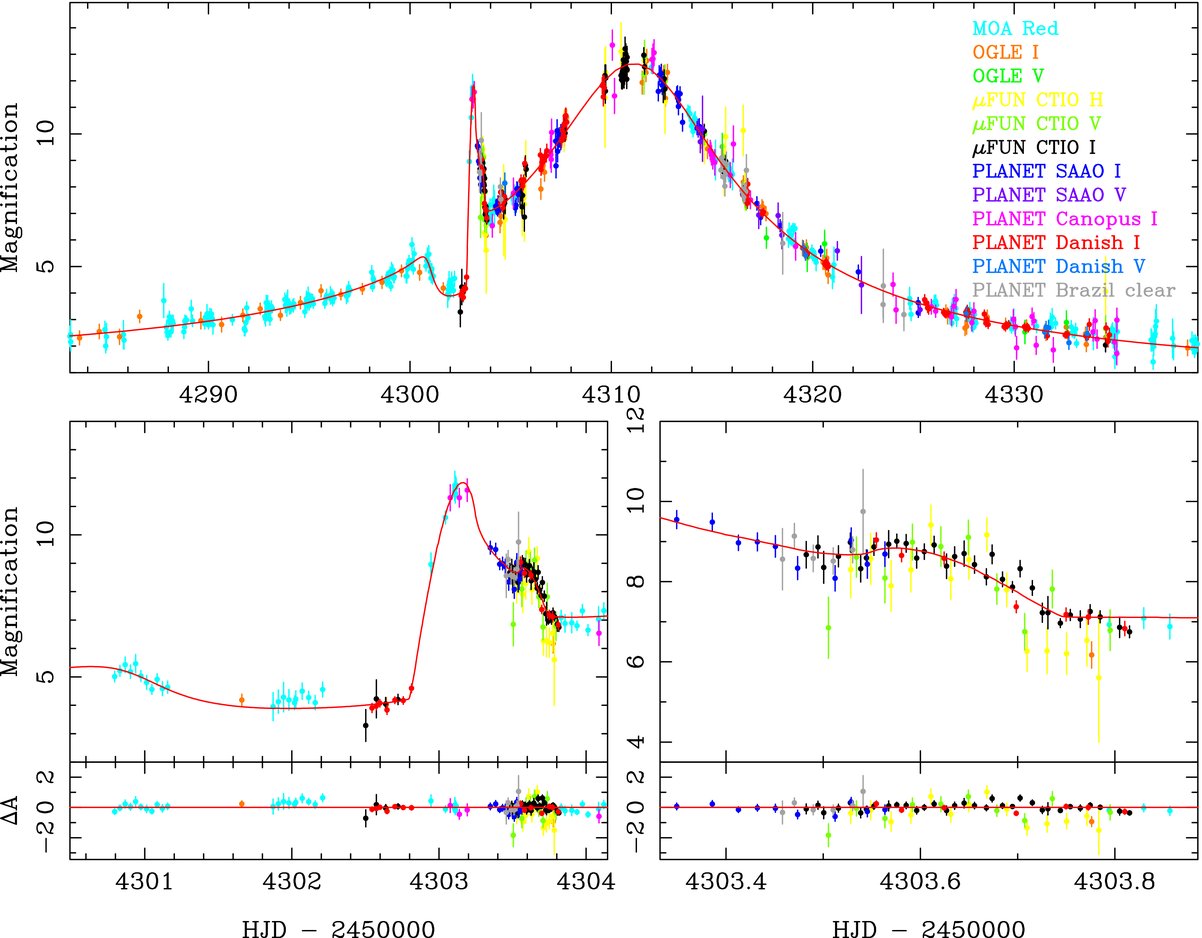 [Speaker Notes: OGLE-2007-BLG-368: Clear anomaly at ~4303. Two pieces of evidence it is a planet: 1. If you remove the anomaly, you are left with a symmetric, point lens lightcurve. 2. The anomaly goes significantly below the point lens curve  a minor image perturbation due to a planet.]
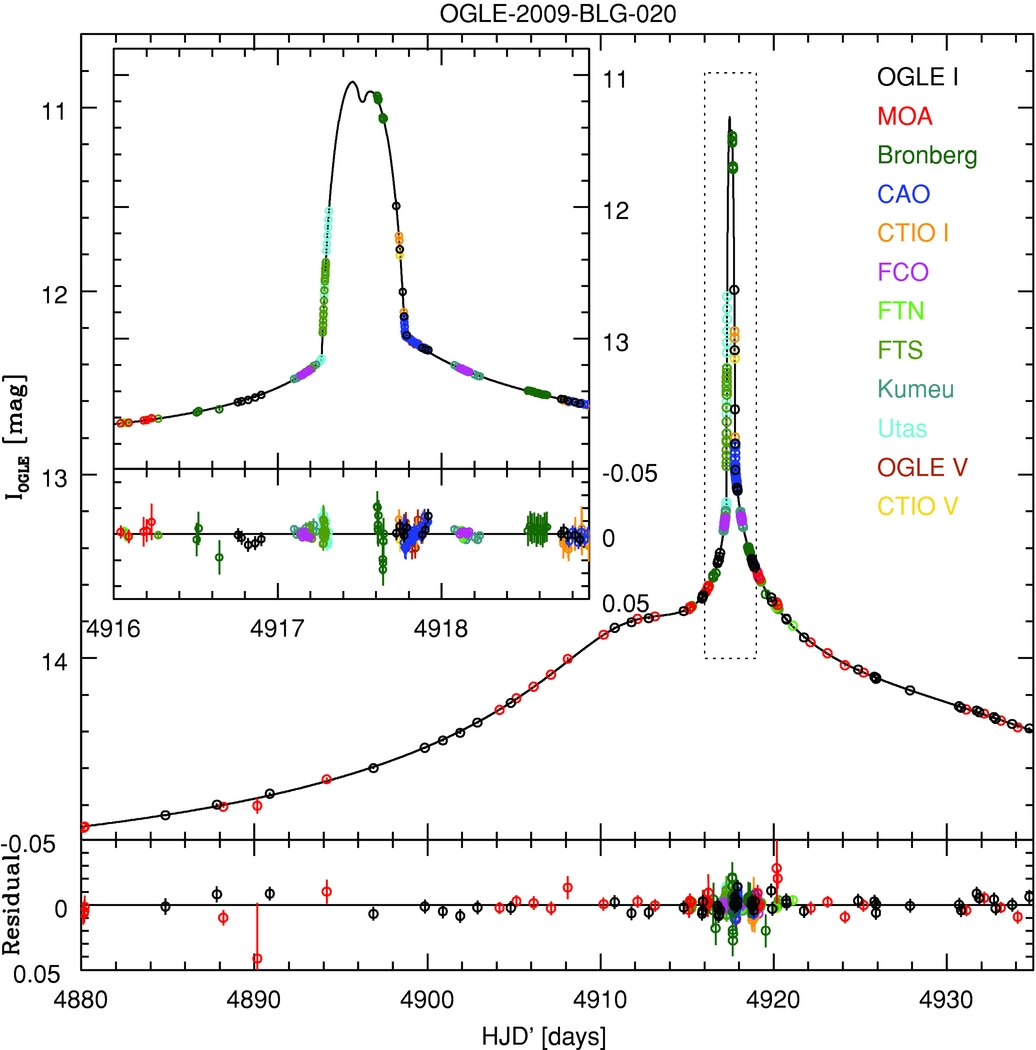 [Speaker Notes: OGLE-2009-BLG-020: Clear anomaly at ~4917.5. But 1) it is very large (Delta I = 2 magnitudes) and 2) if you remove the anomaly, the remaining lightcurve is not symmetric  binary (star) lens.]
OGLE-2012-BLG-0358
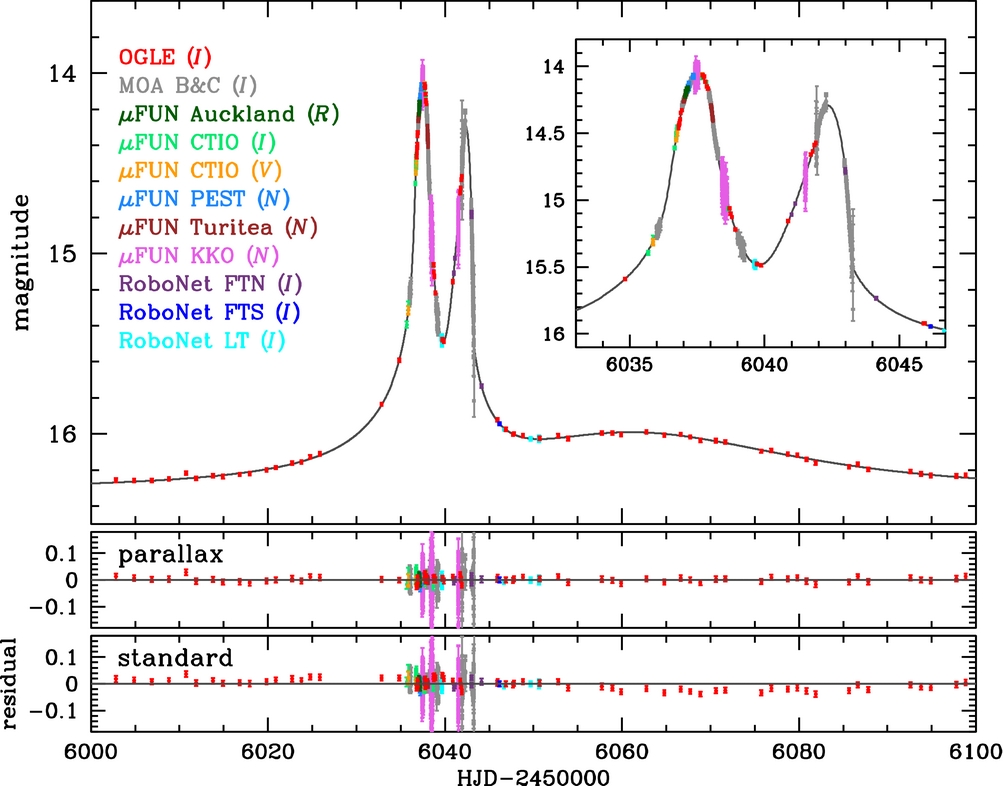 [Speaker Notes: OGLE-2012-BLG-0358: Lightcurve is dominated by an anomaly. The anomaly increases the brightness by 2 magnitudes (A LOT!)  An anomaly due to a binary. BUT detailed analysis shows that even though q=0.08, M1 = 0.022 MSun, M2 = 1.9 MJup. From a microlensing perspective, we call this a binary because of the large mass ratio but the mass of the companion is “planetary”. Do you think it should be counted as a planet or a binary?]
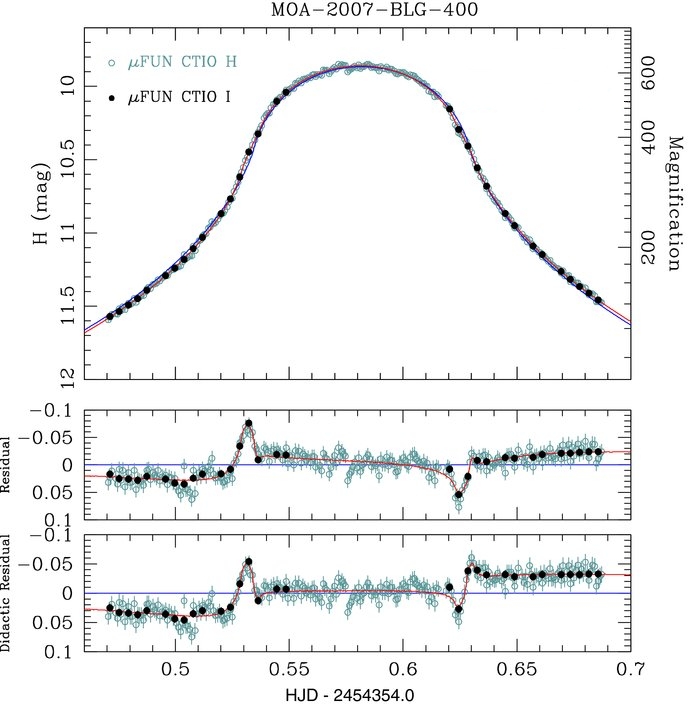 Source
[Speaker Notes: MOA-2007-BLG-400: Rounded top due to finite source effects  the impact parameter is smaller than the radius of the source. Symmetric  Point lens is dominant. But clear structures in the residuals to a point lens fit  a very small caustic structure passing over the face of the source. So, anomaly = Yes and small caustic = planet. Also key: the residuals occur where the finite source effects begin, which is what you expect because the biggest deviations should occur when the caustic crosses the limb of the source star.]
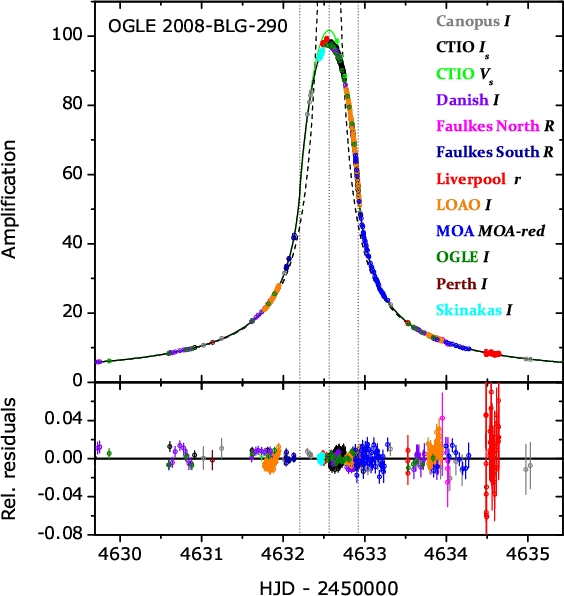 [Speaker Notes: OGLE-2008-BLG-290: Rounded top due to finite source effects  the impact parameter is smaller than the radius of the source. Symmetric  Point lens is dominant. No clear structures in residuals at the onset of finite effects  point lens. (structures well before the peak don’t count)]
Break into 8 groups of 7-8 people each
Each group should break into 3 subgroups of 2-3 people each
20-30 minutes Subgroups review light curves
15 minutes Group makes final selections and enters them in the spreadsheet
Brief review of a few events

https://docs.google.com/spreadsheets/d/1CYah8UIwG7pWfetVDSjaQzQtrEq42w-pZnSaro8hT-0/edit?usp=sharing
Keep your packets and bring them for tomorrow’s Hands-On Session.